ΔΙΟΙΚΗΣΗ ΑΓΡΟΤΙΚΩΝ ΣΥΝΕΤΑΙΡΙΣΜΩΝΠανεπιστημιακές Παραδόσεις
Συνεταιριστικές 
Αρχές & Αξίες
Τμήμα Διοίκησης Επιχειρήσεων Αγροτικών Προϊόντων και Τροφίμων
Οι    Συνεταιριστικές Αξίες
Οι Συνεταιριστικές αξίες (Cooperative values)  είναι ένα σύνολο ανθρώπινων ιδεωδών και αξιών που ενσωματώνονται στη λειτουργία των συνεταιρισμών (διαφορετικά αναφέρονται ως η συνεταιριστική  Ιδέα). 
Οι αξίες τις οποίες ασπάζονται οι συνεταιρισμοί είναι σύμφυτες με τη φυσιογνωμία τους, με το ιστορικό τους παρελθόν αλλα και με τη συνταγή επιτυχίας τους, όπως προκύπτει από τη διεθνή εμπειρία. 
	Σύμφωνα με τη διατύπωση που υιοθετήθηκε από το παγκόσμιο συνεταιριστικό συνέδριο του Μάντσεστερ (Σεπτέμβριος 1995):
«Οι συνεταιρισμοί στηρίζονται στις αξίες της αυτοβοήθειας, της αυτευθύνης, της δημοκρατίας, της ισότητας, της ισοτιμίας και της αλληλεγγύης. Ακολουθώντας την παράδοση των πρωτεργατών, τα μέλη των συνεταιρισμών στηρίζονται στις ηθικές αξίες της εντιμότητας, της διαφάνειας, της κοινωνικής υπευθυνότητας και της φροντίδας για τους άλλους».
Οι    Συνεταιριστικές Αξίες
Η αυτοβοήθεια ως αξία για τους συνεταιρισμούς σημαίνει την ανάληψη πρωτοβουλίας από τους ίδιους τους ενδιαφερόμενους για τη βελτίωση της θέσης τους. Από τα πρώτα βήματά τους οι συνεταιρισμοί στήριξαν τις προσδοκίες τους στις δικές τους, έστω και πενιχρές, δυνατότητες, οι οποίες, όμως, αξιοποιούμενες με επιμονή και σύνεση μπορούν να προσδώσουν ισχύ μεγαλύτερη από το απλό άθροισμα των επιμέρους μικρών συνεργαζόμενων οικονομικών δυνάμεων. 
Η αυτευθύνη υποδηλώνει την εκ μέρους των συνεταιρισμών διαχείριση των υποθέσεών τους με δική τους ευθύνη για τα θετικά ή αρνητικά αποτελέσματα των αποφάσεών τους. Οι συνεταιρισμοί δε στηρίζονται σε ενισχύσεις τρίτων ή σε προνομιακή μεταχείριση και δεν κατευθύνονται από τρίτους στους οποίους αποδίδουν ευθύνες για την πορεία των υποθέσεών τους. Θέλοντας να παραμένουν ανεξάρτητοι και αυτόνομοι και να αποφασίζουν οι ίδιοι για τις υποθέσεις τους, εξυπακούεται ότι αναλαμβάνουν και την ευθύνη για τις επιλογές τους.
Οι    Συνεταιριστικές Αξίες
Η αξία της δημοκρατίας αποτελεί χαρακτηριστική επιλογή των συνεταιρισμών και απόδειξη της ανθρωποκεντρικότητας του συνεταιριστικού θεσμού, ο οποίος υποτάσσει την οικονομική λειτουργία στον άνθρωπο, τον οποίο θεωρεί ως επίκεντρο του ενδιαφέροντός του και στον οποίο αναγνωρίζει δικαιώματα και υποχρεώσεις. 
Η δημοκρατία, αποτελεί βασικό συστατικό στοιχείο της συνεταιριστικής ιδέας και εκφράζεται με τη θεμελιώδη συνεταιριστική αρχή της «δημοκρατικής διοίκησης των συνεταιρισμών».
Η δημοκρατία εκδηλώνεται στους συνεταιρισμούς :
Στις δημοκρατικές διαδικασίες εκλογής διοικητικών συμβουλίων, 
Στην κατανομή αξιωμάτων ανάμεσα στα εκλεγμένα  μέλη του Δ.Σ. 
Στις γενικές συνελεύσεις, όπου οι αποφάσεις παίρνονται επίσης με βάση την  αρχή της πλειοψηφίας.
Οι    Συνεταιριστικές Αξίες
Ισότητα μεταξύ των μελών, ανεξάρτητα: 
την οικονομική
την κοινωνική τους κατάσταση ή 
από οποιαδήποτε άλλα χαρακτηριστικά (φύλου, θρησκευτικών ή πολιτικών πεποιθήσεων, μόρφωσης κ.λπ.), 

	Όλοι έχουν θέση στο συνεταιρισμό, χωρίς διαβαθμίσεις, εφόσον συναποδέχονται την από κοινού επιδίωξη κοινών στόχων. Ο συνεταιρισμός εξασφαλίζει ίση μεταχείριση προς όλα τα μέλη, τόσο ως προς τη λήψη αποφάσεων όσο και ως προς τη χρησιμοποίηση των υπηρεσιών του.
Οι    Συνεταιριστικές Αξίες
Με την ισοτιμία οι συνεταιρισμοί υποδηλώνουν την απόδοση στα μέλη τους του ισότιμου της συμβολής τους στην κοινή προσπάθεια.
 Ο συνεταιρισμός ενδιαφέρεται εμπράκτως για τη βελτίωση της συνολικής ευημερίας των μελών του και, όταν οι δυνάμεις του το επιτρέπουν, διευρύνει αυτό το ενδιαφέρον του και για το κοινωνικό σύνολο. 
Όμως, επειδή η επίτευξη των στόχων του αποτελεί συνάρτηση της συμμετοχής των μελών του στις οικονομικές δραστηριότητές του, αποδίδει στα μέλη του, με ισότιμο τρόπο, το παραγόμενο όφελος ή ένα μέρος του. Με τον τρόπο αυτό αποφεύγεται η κάρπωση ωφελημάτων από ορισμένα μέλη εις βάρος εκείνων που τα παρήγαγαν.
Οι    Συνεταιριστικές Αξίες
Η αλληλεγγύη αποτελεί την κατακλείδα των αξιών μία αξία κοινωνική και βαθιά ανθρώπινη για την πρόοδο των κοινωνιών, η οποία εκτείνεται πέρα από τα στενά όρια του ατομικού συμφέροντος.
 Η αλληλεγγύη εξυπηρετεί τα συμφέροντα όλων, αναδεικνύει ποιοτικά την ανθρώπινη ύπαρξη και είναι απαλλαγμένη από στοιχεία ανταποδοτικότητας. 
Οι συνεταιρισμοί διεκδικούν μοναδικότητα αναφορικά με τη δέσμευσή τους να υποτάσσουν το οικονομικό τους συμφέρον σε αξίες που προσθέτουν ποιοτικά στοιχεία στην οικονομική ζωή και αποβλέπουν σε κοινωνική αναβάθμιση. 
Αυτός είναι ένας από τους λόγους για τους οποίους ψηφίσματα του Ευρωκοινοβουλίου και της Γενικής Συνέλευσης του ΟΗΕ συνιστούν στις κυβερνήσεις να δημιουργούν ευνοϊκό κλίμα για την ανάπτυξη των συνεταιρισμών.
Το ηθικό υπόβαθρο των  Συνεταιριστικών Αξιών
Η εντιμότητα στις συναλλαγές μεταξύ συνεταιρισμού και μελών και μεταξύ συνεταιρισμού και τρίτων αποτελεί υπαρξιακή προϋπόθεση για το συνεταιρισμό. 
Η διαφάνεια Συλλογικοί φορείς, όπως οι συνεταιρισμοί, υπόκεινται στο διαρκή έλεγχο των μελών, τα οποία δικαιωματικά μπορούν να ελέγχουν την πορεία της επιχείρησής τους, ώστε να συμβάλλουν μετά λόγου γνώσεως στην αξιολόγηση των επιλογών της.
Η κοινωνική υπευθυνότητα των συνεταιρισμών. Ως συστατικά στοιχεία της κοινωνίας τα άτομα χωριστά αλλά και το σύνολό τους έχουν δικαιώματα αλλά και υποχρεώσεις. Στις υποχρεώσεις τους υπάγεται η συναίσθηση ευθύνης για την κοινωνία στην οποία ζουν και με την οποία, άλλωστε, έχουν αμφίδρομες σχέσεις. 
Η φροντίδα για τους άλλους αποτελεί μία προέκταση της αλληλεγγύης, αναφέρεται γενικά στο σύνολο των ανθρώπων της τοπικής κοινωνίας. 
Η Αμοιβαιότητα
ΟΙ ΔΙΕΘΝΕΙΣ ΣΥΝΕΤΑΙΡΙΣΤΙΚΕΣ ΑΡΧΕΣ ΤΟΥ 1995         ΣΥΝΕΔΡΙΟ ΜΑΝΤΣΕΣΤΕΡ
Το 1988 στο  29ο Συνέδριο της ICA (Στοκχόλμη), έγινε πρόταση για αυτοκριτική   της ιδεολογίας, των αξιών, των αρχών, των στόχων, των μέσων δράσης και της αποτελεσματικότητας των συνεταιρισμών. 
Έτσι στο συνέδριο του 1995 στο Μάντσεστερ (31ο) διατυπωθήκαν οι συνεταιριστικές αρχές που ισχύουν ακόμη και σήμερα:   
    
Οι διεθνείς συνεταιριστικές αρχές του Συνεδρίου του  Μάντσεστερ – 1995:

      1.  Εθελοντική και ελεύθερη συμμετοχή
      2.  Δημοκρατική  διοίκηση των συνεταιρισμών
      3.  Οικονομική συμμετοχή των μελών
      4.  Αυτονομία και ανεξαρτησία των συνεταιρισμών
      5.  Εκπαίδευση, πρακτική εξάσκηση και πληροφόρηση
      6.  Συνεργασία μεταξύ συνεταιρισμών
      7.  Ενδιαφέρον για την Κοινότητα.
Αρχή 1η :Εθελοντική & Ελεύθερη Συμμέτοχη
η αρχή αυτή λέει:   
	Οι συνεταιρισμοί είναι εθελοντικές οργανώσεις, ανοιχτές σε όλα τα άτομα που μπορούν να χρησιμοποιήσουν τις υπηρεσίες τους και επιθυμούν να αποδεχθούν τις ευθύνες του μέλους, χωρίς διακρίσεις φυλής , φύλου, κοινωνικής και πολιτικής θέσης, πολιτικών και θρησκευτικών πεποιθήσεων.
Αναλυτικότερα:
α) Η συμμετοχή ενός ατόμου είναι εθελοντική, δηλαδή ένα άτομο γίνεται μέλος του συνεταιρισμού ύστερα από δική του ελεύθερη σκέψη, κρίση και απόφαση  και όχι κάτω από οποιαδήποτε πίεση.
β) Η είσοδος ενός ατόμου σε συνεταιρισμό, στον οποίο θέλει να γίνει μέλος, είναι ελεύθερη και δυνατή χωρίς διακρίσεις ή τεχνητά εμπόδια. Αυτό σημαίνει ότι κάθε άτομο μπορεί να γίνει μέλος συνεταιρισμού, χωρίς καμιά διάκριση, φυλετική, κλπ.  αρκεί να εκπληρώνει τις βασικές προϋποθέσεις (άσκηση ιδίου επαγγέλματος κλπ.), και να αποδέχεται τις καταστατικές αρχές ίδρυσης και λειτουργίας του συνεταιρισμού.
 γ) Η ελευθερία εισόδου στους συνεταιρισμούς συνοδεύεται ταυτόχρονα και από την ελευθερία εξόδου (αρχή της ανοιχτής πόρτας), με ορισμένους βέβαια περιορισμούς.
“εθελοντική" vs "ελεύθερη" συμμετοχή
οι δυο έννοιες «εθελοντική» και «ελεύθερη» συμμετοχή είναι συναφείς,  δεν είναι όμως ταυτόσημες.  Η έννοια της εθελοντικής συμμετοχής  αναφέρεται  στο άτομο, το υποψήφιο μέλος, ενώ η έννοια της ελεύθερης συμμετοχής, αναφέρεται στη συμπεριφορά του συνεταιρισμού  προς τα υποψήφια μέλη.
Η αρχή της εθελοντικής συμμετοχής βασίζεται στην αυτοβοήθεια και η αρχή της ελεύθερης συμμετοχής στην αλληλοβοήθεια (αλληλεγγύη) των μελών του συνεταιρισμού και εκφράζει το αλτρουιστικό πνεύμα του συνεργατισμού, αφού τα κεφάλαια των σημερινών μελών τίθενται στη διάθεση και των νέων μελών. 

H νομική όψη της αρχής¨:  	
η αρχή της εθελοντικής και ελεύθερης συμμετοχής  των ατόμων σε συνεταιρισμούς πηγάζει από την «ελευθερία του συνεταιρίζεσθαι» που είναι ένα από τα συνταγματικά καθιερωμένα ατομικά δικαιώματα του  ανθρώπου,
Δ)Το νόημα και η σημασία της αρχής
Η σημασία της εθελοντικής και ελεύθερης  συμμετοχής των ατόμων σε συνεταιρισμούς  είναι να ενθαρρυνθεί η συμμετοχή τους στο συνεταιρισμό της  περιοχής τους και προπαντός να επιτευχθεί η καθολική  συμμετοχή των μελών του συνεταιρισμού στις διάφορες οικονομικές δραστηριότητές του για να αυξηθεί ο όγκος των συναλλαγών του, δηλαδή η ποσότητα των προϊόντων που παράγει, μεταποιεί, εμπορεύεται κλπ., αυξάνοντας τη διαπραγματευτική δύναμη του συνεταιρισμού κατά τις συναλλαγές ή πετυχαίνοντας οικονομίες μεγέθους κατά την παραγωγή  και έτσι να λειτουργεί αποδοτικότερα προς όφελος των μελών του και ολόκληρης της κοινωνίας.
Ελευθερία Συμμετοχής & Αποδοτικότητα
Η σχέση αυτή παριστάνεται γραφικά με την καμπύλη (ΕΑ) που έχει αρνητική κλίση και όπου στον κάθετο άξονα παριστάνεται η ελευθερία των ατόμων και στον οριζόντιο η αποδοτικότητα του συνεταιρισμού, 
 
 
        Ε   
              λ   α
              ε   τ
              υ   ό      Ε2
              θ   μ
              ε   ω      Ε1
              ρ   ν                                                 ΕΑ
              ί                                                      
              α                                0       Α1                      Α2
                                             Αποδοτικότητα συνεταιρισμών
 

			Σχέση μεταξύ ελευθερίας ατόμων και αποδοτικότητας των  συνεταιρισμών
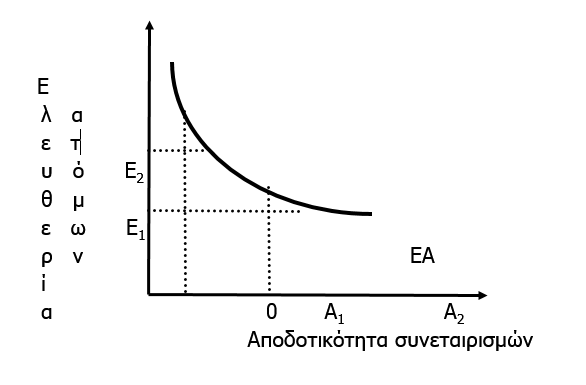 Ελευθερία Συμμετοχής & αποδοτικότητα Συνεταιρισμών
όσο  περιορίζεται η ελευθερία των ατόμων (υποχρεωμένοι να δράσουν μέσα από το συνεταιρισμό), τόσο αυξάνεται η αποδοτική λειτουργία των συνεταιρισμών,  δηλαδή μειώνεται το ανά μονάδα κόστος λειτουργίας τους, (θεωρία του Breimyer).
	
Αυτό ισχύει σε μεγάλο βαθμό γιατί, όταν όλα τα μέλη (γεωργοί) μιας περιοχής υποχρεωθούν να συμμετέχουν στις  δραστηριότητες των συνεταιρισμών (να παραδώσουν, να μεταποιήσουν, να διαθέσουν κλπ, τα προϊόντα τους  μέσα από το συνεταιρισμό), τόσο αυξάνεται η αποδοτικότητα των συνεταιρισμών (μειώνεται το κόστος μεταποίησης, λειτουργίας κλπ.) του συνεταιρισμού, γιατί οι συνολικές σταθερές δαπάνες επιμερίζονται σε μεγαλύτερες ποσότητες προϊόντων, άρα μειώνεται το ανά μονάδα κόστος.
Παρεκκλίσεις από την αρχή της εθελοντικής  συμμετοχήςΑναγκαστικοί  Συνεταιρισμοί
Σε ειδικές περιπτώσεις και η αρχή της εθελοντικής συμμετοχής  των ατόμων στους συνεταιρισμούς μπορεί να αμβλυνθεί (καταστρατηγηθεί) ως κάποιο βαθμό, όταν με τον τρόπο αυτό αυξάνεται η αποδοτικότητα λειτουργίας  τους  και διασφαλίζονται ζωτικά οικονομικά συμφέροντα των μελών του.

Αυτό βρίσκει εφαρμογή στην περίπτωση των  αναγκαστικών συνεταιρισμών, δηλαδή συνεταιρισμών στους οποίους η συμμετοχή των ατόμων, μερική ή ολική, επιβάλλεται από το κράτος.

Για τη σύσταση, αναγκαστικών συνεταιρισμών, συνήθως  προαπαιτείται η απόφαση της πλειοψηφίας, στην οποία συμμορφώνεται και η μειοψηφία, που αναγκάζεται να δεχτεί να συμμετέχει στο συνεταιρισμό.
Η υποχρεωτική συμμετοχή  ατόμων σε συνεταιρισμό δεν αλλοιώνει  το νόημα της αρχής (εθελοντική και ελεύθερη συμμετοχή) αρκεί να διατηρείται  η αυτονομία  του  και η ευθύνη της διοίκησης και διαχείρισής του να  βρίσκεται στον έλεγχο των μελών του και γενικά να εφαρμόζει τους ουσιώδεις κανόνες του συνεργατισμού.

-Παράδειγμα , αναγκαστικού συνεταιρισμού στην Ελλάδα είναι
1) ο «Αναγκαστικός  Οινοποιητικός Συνεταιρισμός Σάμου», όπου όλοι οι σταφυλοπαραγωγοί παραδίδουν το προϊόν τους (οινοποιήσιμο σταφύλι) στο εργοστάσιο του συνεταιρισμού.
 Έτσι το εργοστάσιο επεξεργάζεται μεγαλύτερη ποσότητα, πετυχαίνει χαμηλότερο κόστος  και επωφελούνται περισσότεροι παραγωγοί.
2) Αναγκαστικός Συνεταιρισμός Κροκοπαραγωγών Κοζάνης
  Το 1971 ιδρύθηκε ο Αναγκαστικός Συνεταιρισμός Κροκοπαραγωγών Κοζάνης με στόχο την αποκλειστική ευθύνη της συγκέντρωσης, επεξεργασίας, τυποποίησης και διάθεσης του Κρόκου, ώστε να διασφαλίζεται η ποιότητα και η αυθεντικότητά του.
3) Ένωση Μαστιχοπαραγωγών Χίου είναι Αναγκαστικός Συνεταιρισμός που ιδρύθηκε το 1938 και είναι αποκλειστικός φορέας διαχείρισης της μαστίχας Χίου τόσο στην Ελλάδα όσο και στο εξωτερικό.
Παρεκκλίσεις από την  αρχή της ελεύθερης συμμετοχής
Παρεκκλίσεις από την αρχή της ελεύθερης συμμετοχής παρατηρούνται τόσο  στην ελευθερία εισόδου στους συνεταιρισμούς, όσο και στην ελευθερία εξόδου από αυτούς. 	Στην πρώτη περίπτωση αυτό συμβαίνει για την πληρέστερη εξυπηρέτηση των  μελών του συνεταιρισμού, ενώ στη δεύτερη για αποδοτικότερη λειτουργία του συνεταιρισμού και για επίτευξη μεγαλυτέρων ωφελειών στα μέλη του.
	
Παράδειγμα  παρέκκλισης από την ελευθερία εισόδου είναι το παρακάτω:  Συνεταιρισμός με εγγεγραμμένους τους 55 αγρότες από τους  100 αγρότες μιας κοινότητας και με  όγκο εγκατεστημένης δυναμικότητας ψυκτικών χώρων  ακριβώς όσους απαιτούνται για την εξυπηρέτηση των υπαρχόντων μελών, μπορεί να  αρνηθεί  την εγγραφή των υπολοίπων 45 αγροτών, αν ζητήσουν και εκείνοι να γίνουν  μέλη  και να χρησιμοποιούν τις ίδιες ψυκτικές εγκαταστάσεις, χωρίς προβλήματα στα πρώτα μέλη. Μακροχρόνια όμως θα πρέπει να βρει τρόπο ώστε να δεχτεί και να εξυπηρετεί και τους υπόλοιπους παραγωγούς, γιατί αυτός είναι ο στόχος του.
Παράδειγμα  παρέκκλισης  από την ελευθερία εξόδου είναι το εξής:
Συνεταιρισμός με  100 μέλη και 3 βαμβακοσυλλεκτικές μηχανές  για εξυπηρέτηση της συλλογής βαμβακιού των μελών  με το ελάχιστο κόστος  συλλογής, θα μπορούσε να αρνηθεί την ομαδική αποχώρηση 30 μελών του, αν το ζητήσουν  έκτακτα, διότι θα προκύψουν οικονομικές συνέπειες (αυξημένο κόστος συλλογής) για  τα  εναπομένοντα μέλη. 
		
Η αποχώρηση θα μπορούσε να γίνει προγραμματισμένα κάποια στιγμή αργότερα, αφού ο συνεταιρισμός βρει πρώτα λύση οικονομικά συμφέρουσα και αφού τακτοποιηθούν τα οικονομικά των αποχωρούντων μελών με το συνεταιρισμό.
Πολιτική αύξησης της συμμετοχής των ατόμων στους συνεταιρισμούς.
Επειδή η αύξηση του αριθμού  των μελών ενός συνεταιρισμού και η μεγαλύτερη συμμετοχή τους στις δραστηριότητές του συμβάλλουν στην αποδοτικότερη λειτουργία του, γι’ αυτό τόσο η πολιτεία όσο και οι συνεταιρισμοί θα πρέπει να παίρνουν όλα εκείνα τα μέτρα που θα συντελέσουν στην αύξηση του αριθμού των μελών των συνεταιρισμών και στη μεγαλύτερη συμμετοχή στις δραστηριότητές του.
Μεταξύ των μέτρων που μπορεί να πάρει η Πολιτεία για παρακινήσει  και άλλους για να γίνουν μέλη των συνεταιρισμών είναι:
Κίνητρα ένταξης σε συνεταιρισμούς. Στα μέτρα αυτά  εντάσσονται:
Η χορήγηση παραγωγικών δανείων με χαμηλότερα επιτόκια
 Η παροχή ορισμένων επιδοτήσεων μόνο σε  συνεταιρισμένους  παραγωγούς, κλπ.
2. Ενημέρωση των πολιτών για τα πλεονεκτήματα των συνεταιρισμών.  Με τον τρόπο αυτό ενθαρρύνονται μη συνεταιρισμένα άτομα να γίνουν μέλη των συνεταιρισμών.      
3. Συνεταιριστική εκπαίδευση.  Αυτό μπορεί να γίνει σε όλες τις βαθμίδες της εκπαίδευσης, έτσι ώστε οι πολίτες να ενστερνίζονται τη συνεταιριστική ιδέα από μικρή ηλικία και να γίνονται ευκολότερα μέλη των συνεταιρισμών, να αναπτύσσουν έντονη συνεταιριστική δραστηριότητα κλπ. με όλες τις  ευμενείς επιπτώσεις για τους ίδιους και για ολόκληρη την κοινωνία.
 4. Συνεταιριστική Νομοθεσία.  Νομοθεσία η οποία να προβλέπει π.χ. την υποχρεωτική συμμετοχή όλων των παραγωγών μιας περιοχής ή ενός προϊόντος στο συνεταιρισμό, σε περίπτωση που η πλειοψηφία το αποφασίσει θα βοηθούσε προς την κατεύθυνση ενδυνάμωσης των συνεταιρισμών.
Παράλληλα οι συνεταιρισμοί μπορούν να εφαρμόσουν συγκεκριμένες πολιτικές που να  αποτελούν κίνητρο για  τα μέλη, όπως:

Να δίνουν τόκο στη συνεταιριστική μερίδα, με επιτόκιο τουλάχιστον ίσο αυτού των τραπεζών,. 
Να δίνουν επιστρεφόμενα στα μέλη από τα πλεονάσματα των συνεταιρισμών, ώστε να ενθαρρύνουν τα μέλη τους να συμμετέχουν περισσότερο στις οικονομικές δραστηριότητές τους.
Να μεταχειρίζονται δίκαια τα μέλη  τους στην παροχή υπηρεσιών.
Να εφαρμόζουν  δίκαιη τιμολόγηση στην αγορά  των προϊόντων των μελών και στην πώληση των προϊόντων στους καταναλωτές, και
Να παρέχουν χρήσιμη πληροφόρηση στα μέλη τους, ώστε να παίρνουν σωστές αποφάσεις.
Αρχή 2η : Δημοκρατική Διοίκηση των Συνεταιρισμών
Η 2η αρχή λέει τα  εξής: 
«Οι συνεταιρισμοί είναι δημοκρατικές οργανώσεις, που διοικούνται  και  ελέγχονται από τα μέλη τους, τα οποία συμμετέχουν ενεργά στη διαμόρφωση της πολιτικής τους και στη λήψη αποφάσεων.» 	 

Η αρχή της «δημοκρατικής διοίκησης» των συνεταιρισμών, είναι η πιο βασική αρχή του συνεργατισμού, διότι δεν μπορεί μια οικονομική οργάνωση να θεωρηθεί ως συνεταιρισμός και να προωθεί τα συμφέροντα των μελών και να ικανοποιεί τις ανάγκες τους,  χωρίς να λειτουργεί δημοκρατικά, δηλαδή να διοικείται και να ελέγχεται δημοκρατικά.
Η δημοκρατική διοίκηση των συνεταιρισμών εκφράζεται ως εξης:
Με τη διοίκηση των συνεταιρισμών από αιρετά όργανα, δηλαδή από εκλεγμένα  διοικητικά συμβούλια  τα οποία έχουν εκλεγεί   από τα μέλη τους με δημοκρατικές διαδικασίες.
Με την ισοψηφία στο δικαίωμα λήψης αποφάσεων, δηλαδή με την ισότητα στις ψηφοφορίες όταν παίρνονται αποφάσεις. Για το λόγο αυτό η αρχή αυτή είναι γνωστή και ως κανόνας «ένας άνθρωπος μία ψήφος», αφού κάθε μέλος του συνεταιρισμού έχει δικαίωνα μιας ψήφου, στις διάφορες διαδικασίες του συνεταιρισμού. Η ισοψηφία συμβαδίζει άλλωστε με τον χαρακτήρα των συνεταιρισμών που είναι  ενώσεις προσώπων  και όχι κεφαλαίων. Η ισοψηφία μεταξύ των μελών του συνεταιρισμού εξασφαλίζει τον έλεγχο της συνεταιριστικής δραστηριότητας  στα χέρια όλων των συνεταίρων και αποτρέπει να περιέλθει ο έλεγχος στους λίγους που έχουν πολλά κεφάλαια  ή συναλλάσσονται  περισσότερο με το συνεταιρισμό. 
Με την  πλειοψηφία στη λήψη αποφάσεων, που είναι βασική αρχή  της Δημοκρατίας. Σύμφωνα με την αρχή αυτή οι αποφάσεις παίρνονται πλειοψηφικά (όποια πρόταση πάρει το μεγαλύτερο αριθμό ψήφων  αυτή υλοποιείται). Η αρχή αυτή εφαρμόζεται σε κάθε περίπτωση λήψης αποφάσεων(εκλογή Δ.Σ., συνεδριάσεις Δ.Σ.. και Γενικής Συνέλευσης).
Παρεκκλίσεις από την αρχή της ισοψηφίας
Υπάρχουν μερικές περιπτώσεις κατά τις οποίες γίνεται κάποια παρέκκλιση σε σχέση με την ισοψηφία των μελών του συνεταιρισμού, χωρίς όμως να ξεφεύγουν από το «πνεύμα του νόμου». Οι περιπτώσεις αυτές είναι:
Οι εκλογές για την ανάδειξη διοικητικών συμβουλίων, στους πρωτοβάθμιους συνεταιρισμούς, όπου ορισμένα μέλη έχουν περισσότερες της μιας ψήφους (όχι όμως άνω των 3), προφανώς γιατί έχουν περισσότερες από μία υποχρεωτικές μερίδες, αφού τα μέλη αυτά έχουν μεγαλύτερο ύψος συναλλαγών με τους συνεταιρισμούς τους.
Η αντιπροσώπευση των πρωτοβάθμιων συνεταιρισμών στις δευτεροβάθμιες και των δευτεροβάθμιων στις τριτοβάθμιες συνεταιριστικές οργανώσεις τους.
Στις περιπτώσεις αυτές, κάθε συνεταιρισμός έχει διαφορετικό αριθμό ψήφων, ανάλογα με το ύψος των συναλλαγών του με την ένωση και  κάθε  Ένωση με την Κεντρική Συνεταιριστική Ένωση.  Βέβαια ο αριθμός των ψήφων είναι περιορισμένος  και όχι  μεγαλύτερο από το 1/5 του συνόλου των ψήφων που διαθέτει η δευτεροβάθμια ή τριτοβάθμια συνεταιριστική οργάνωση.
Αυτό  ενθαρρύνει τη συμμετοχή των μεγάλων και οικονομικά εύρωστων πρωτοβάθμιων  συνεταιρισμών στις οργανώσεις αυτές, ενώ η αρχή «κάθε μέλος μια ψήφος» θα τους αποθάρρυνε, διότι θα υποβαθμίζονταν ο ρόλος τους στις εργασίες των ενώσεων αυτών.
Αντίθετα, αν εφαρμόζονταν η αρχή της πλήρους αναλογικότητας, όπως συμβαίνει στις ιδιωτικές μετοχικές εταιρίες, τότε θα εξασθένιζε ο ρόλος των μικρότερων συνεταιριστικών οργανώσεων στις κεντρικές οργανώσεις, οι μεγάλες οργανώσεις θα δραστηριοποιούνταν μόνο προς την κατεύθυνση των μεγάλων συνεταιρισμών και οι μικροί συνεταιρισμοί θα ζημίωναν αντί να ωφελούνταν από τη συνεργασία αυτή.
Έτσι ούτε η μια αρχή (της ισοψηφίας- κάθε συνεταιρισμός μία ψήφος), ούτε η άλλη(της αναλογικότητας- αριθμός ψήφων ανάλογος με τον αριθμό των μελών), δεν πρέπει να εφαρμόζονται απόλυτα διότι αποθαρρύνεται η δημιουργία μεγάλων συνεταιριστικών οργανώσεων, οι οποίοι καλύπτουν ζωτικούς τομείς της μεταποίησης και εμπορίας αγροτικών προϊόντων, όπου απαιτείται μεγάλος  όγκος εργασιών, για  να προκύψουν οικονομικά οφέλη για τους γεωργούς-μέλη τους.  
Η αντιπροσώπευση συνεταιρισμών σε συνεταιριστικές εταιρίες με δραστηριότητες που απαιτούν πολύ κεφάλαιο, όπως είναι οι αγροτοβιομηχανικές συνεταιριστικές οργανώσεις. Στις περιπτώσεις αυτές  τα μέλη που έχουν επενδύσει μεγαλύτερα κεφάλαια έχουν μεγαλύτερο αριθμό ψήφων, πάντα μέσα σε κάποια όρια βέβαια και συνεπώς μεγαλύτερη ευθύνη στη λειτουργία και τον έλεγχο της συνεταιριστικής οργάνωσής τους, χωρίς όμως να περιέρχεται ο πλήρης έλεγχος της οργάνωσης στα χέρια των οικονομικά ισχυρών.
Αρχή 3η : Οικονομική Συμμέτοχη των Μελών
Η αρχή αυτή λέει: 
«Τα μέλη συμμετέχουν ισότιμα και διαχειρίζονται δημοκρατικά το κεφάλαιο του συνεταιρισμού»

Τα μέλη του συνεταιρισμού καταβάλλουν  ένα χρηματικό ποσό (τη συνεταιριστική μερίδα) για τη δημιουργία του κεφαλαίου του συνεταιρισμού που είναι απαραίτητο για τη λειτουργία του.
Το ύψος της συνεταιριστικής μερίδας είναι ίδιο για όλα τα μέλη, δηλαδή η συμμετοχή  των μελών είναι ισότιμη, προκειμένου να εξασφαλιστεί η ισότητα και η δικαιοσύνη ανάμεσα στα μέλη του συνεταιρισμού
Β) Σκοπός της αρχής
	Η οικονομική συμμετοχή των μελών στους  συνεταιρισμούς γίνεται για να εξασφαλιστεί  η αυτονομία και η ανεξαρτησία τους, γιατί  ως οικονομικές μονάδες οι συνεταιρισμοί χρειάζονται κεφάλαια για να λειτουργήσουν.

Γ) Αμοιβή της  συνεταιριστικής μερίδας
Για να ενθαρρυνθεί η  οικονομική συμμετοχή  των μελών στους συνεταιρισμούς θα πρέπει το ποσό της συνεταιριστικής μερίδας που καταθέτουν, να τους αποδίδει κάποια αμοιβή(τόκο). 
Αυτό  ισχύει και με τη νέα διατύπωση των συνεταιριστικών αρχών, για το κεφάλαιο που καταθέτουν  τα μέλη στο συνεταιρισμό.
ο Νόμος 4015 /2011 (όπως και στον προηγούμενο Νόμο 2810/2000), στο άρθρο 8, παράγραφος 5, επιτρέπει στους συνεταιρισμούς να ορίσουν μέσω του καταστατικού τους να είναι οι μερίδες των μελών έντοκες. Σύμφωνα, λοιπόν, με το άρθρο 8, § 5: «Το καταστατικό μπορεί να ορίζει ότι οι υποχρεωτικές μερίδες είναι έντοκες. Ο χρόνος και ο τρόπος απόδοσης των τόκων ορίζεται στο καταστατικό».
Δ) Επιστρεφόμενα:
Επιστρεφόμενα ή πλεονάσματα (κέρδη), είναι  τα χρήματα που δημιουργούνται σε έναν συνεταιρισμό από τη συνεργασία των μελών (και   λόγω προφανώς της αποδοτικής λειτουργίας του συνεταιρισμού), μέσα στη περίοδο ενός έτους.
Τα πλεονάσματα αυτά κατά ένα μέρος  επιστρέφονται στα μέλη, ανάλογα με τη συμμετοχή τους  στις εργασίες του συνεταιρισμού.
Τα  επιστρεφόμενα μπορεί να αποτελέσουν σημαντικό κίνητρο για τους παραγωγούς να γίνουν μέλη του συνεταιρισμού και να συμμετέχουν στις οικονομικές δραστηριότητες του συνεταιρισμού
Ε) Χρησιμοποίηση πλεονασμάτων

Ένα μέρος των πλεονασμάτων χρησιμοποιείται για την ανάπτυξη του συνεταιρισμού, δηλαδή για επενδύσεις κλπ.  
ένα άλλο για διανομή στα μέλη του συνεταιρισμού και τέλος 
ένα τρίτο μέρος για άλλες δραστηριότητες, κοινωνικές, πολιτιστικές κλπ.
Αρχή 4η : Αυτονομία & Ανεξαρτησία των Συνεταιρισμών
Η αρχή αυτή λέει: 

"Οι συνεταιρισμοί είναι αυτόνομες οργανώσεις και ανεξάρτητες από το Κράτος, τα κόμματα και άλλους φορείς"
 	
Αναλυτικότερα  :
1. Οι συνεταιρισμοί είναι αυτόνομες οικονομικές οργανώσεις αυτοβοήθειας και αλληλεγγύης, που λειτουργούν με ευθύνη των μελών τους.
2. Οι συνεταιρισμοί είναι ανεξάρτητοι από το κράτος (κυβέρνηση, δημόσιους οργανισμούς κλπ.), τα κόμματα και άλλους φορείς, όσον αφορά στη διοίκηση και στη λειτουργία τους.
Η αυτονομία και ανεξαρτησία των συνεταιρισμών αναφέρεται:

Στη διοίκηση του συνεταιρισμού, δηλαδή στην εκλογή των μελών του Δ.Σ. του συνεταιρισμού που γίνεται αποκλειστικά  και μόνο από τα μέλη του συνεταιρισμού και όχι με διορισμό από την κυβέρνηση ή άλλον κρατικό φορέα. 
Στη λειτουργία του συνεταιρισμού, δηλαδή το είδος και το μέγεθος των δραστηριοτήτων του συνεταιρισμού είναι στην αρμοδιότητα του Δ.Σ. που λειτουργεί αυτόνομα και ανεξάρτητα από εξωτερικές παρεμβάσεις.
Στον έλεγχο του συνεταιρισμού,  δηλαδή η νομιμότητα των ενεργειών του συνεταιρισμού γίνεται αυτόνομα από τη Γ. Σ. ή άλλο συνεταιριστικό η μη κυβερνητικό όργανο.
Αρχή 5η : Εκπαίδευση, Πρακτική Εξάσκηση & Πληροφόρηση
Η αρχή αυτή λέει:
	«Οι συνεταιρισμοί θα πρέπει να παρέχουν εκπαίδευση στα αιρετά και υπαλληλικά στελέχη τους καθώς και στα μέλη τους και πληροφόρηση στο κοινό για συνεταιριστικά και άλλα θέματα»

Η αρχή της «εκπαίδευσης, πρακτικής εξάσκησης  και πληροφόρησης» είναι παλιά, αλλά κάθε φορά επαναπροσδιορίζεται ενώ σημαντική θεωρείται η συμβολή της στην αποδοτική λειτουργία των συνεταιρισμών και στην ανάπτυξη του συνεταιριστικού κινήματος.
Ο κύριος σκοπός της αρχής αυτής είναι η μετάδοση γνώσεων στους ενδιαφερόμενους (αιρετά και υπαλληλικά στελέχη, μέλη και κοινό), ώστε να παίρνουν σωστές αποφάσεις για τη σωστότερη και αποδοτικότερη λειτουργία των συνεταιρισμών. Έτσι:

Τα αιρετά μέλη του Δ.Σ. αποκτούν τις απαραίτητες γνώσεις για να ελέγχουν αποτελεσματικά το συνεταιρισμό (δευτερευόντως για να διοικούν).               
Τα διευθυντικά και λοιπά υπαλληλικά στελέχη αποκτούν συνεταιριστική εκπαίδευση, πρακτική εξάσκηση, για παραγωγικότερη και αποδοτικότερη λειτουργία του συνεταιρισμού.  
Τα μέλη των συνεταιρισμών αποκτούν στοιχειώδη συνεταιριστική εκπαίδευση για να παίρνουν σωστότερες αποφάσεις προς όφελος των συνεταιρισμών και των ιδίων.                           
Το κοινό αποκτά επαρκή πληροφόρηση για τα πλεονεκτήματα των συνεταιρισμών, έτσι ώστε ενημερωμένος και ενσυνείδητα ο καθένας να αποφασίζει να γίνει μέλος του συνεταιρισμού για δικό του αλλά και για συνολικό όφελος.
Μεταξύ των γνωστικών αντικειμένων που εντάσσονται στην συνεταιριστική εκπαίδευση περιλαμβάνονται τα παρακάτω:

      1. Συνεταιριστικές αρχές
      2. Συνεταιριστική νομοθεσία
      3. Οργάνωση και διοίκηση των συνεταιρισμών
      4. Ωφέλειες των συνεταιρισμών
      5. Αδυναμίες των συνεταιρισμών
      6. Συνεταιριστική ανάπτυξη
      7. Βασικές οικονομικές έννοιες
      8. Στοιχεία Μάρκετινγκ τροφίμων και άλλων προϊόντων 
      9. Ποιοτικός προσδιορισμός προϊόντων 
      10. Υγιεινή διατροφή κλπ.
Αρχή 6η : Συνεργασία Μεταξύ Συνεταιρισμών
Η αρχή αυτή λέει:
"Η συνεργασία μεταξύ των συνεταιρισμών επιβάλλεται για να αυξάνεται ο συνολικός όγκος των εργασιών τους και έτσι να λειτουργούν αποδοτικότερα"


Η αρχή αυτή θεωρείται σημαντική για την επιτυχία και την επιβίωση των συνεταιρισμών.
Οι βασικές μορφές που μπορεί να πάρει η συνεργασία μεταξύ των συνεταιρισμών  είναι:

Συνεργασία μεταξύ διαφορετικών  συνεταιρισμών, δηλαδή συνεταιρισμών διαφορετικού σκοπού ή δραστηριότητας (π.χ. παραγωγικού και καταναλωτικού συνεταιρισμού),  στον ίδιο τόπο (Νομό, περιφέρεια, χώρα). (Διασυνεταιριστική συνεργασία) 
Συνεργασία μεταξύ συνεταιρισμών του ίδιου σκοπού σε διαφορετικούς τόπους. Αυτό σημαίνει συνεργασία  μεταξύ αγροτικών συνεταιρισμών ή καταναλωτικών συνεταιρισμών, που λειτουργούν σε διάφορους νομούς της χώρας ή σε διάφορες χώρες  (Διατοπική συνεργασία),
Η Διασυνεταιριστική και  Διατοπική συνεργασία μεταξύ των συνεταιρισμών, δηλαδή συνεργασία μεταξύ συνεταιρισμών διαφορετικού σκοπού   και σε διαφορετικές τοποθεσίες.
Το βασικό πλεονέκτημα της συνεργασίας μεταξύ των συνεταιρισμών είναι η  αύξηση του συνολικού όγκου των εργασιών των συνεργαζομένων συνεταιρισμών, που αναλύεται στα παρακάτω επί μέρους πλεονεκτήματα:

Ισχυροποιείται η διαπραγματευτική δύναμη των συνεταιρισμών.
Πετυχαίνονται "οικονομίες μεγέθους" στις δραστηριότητές τους.
Δυνατότητα επενδύσεων π.χ. γεωργικές βιομηχανίες ή άλλες εγκαταστάσεις επεξεργασίας .
Δυνατότητα απασχόλησης εξειδικευμένων στελεχών στους συνεταιρισμούς που είναι συνήθως υψηλόμισθοι, και
Μπορούν να αναλάβουν προωθητικές & διαφημιστικές  εκστρατείες (συνήθως  πολύ δαπανηρές)
Αρχή 7η : Ενδιαφέρον για την Κοινότητα
Η αρχή αυτή λέει:
	"Οι συνεταιρισμοί πρέπει να ενδιαφέρονται για την ανάπτυξη της κοινότητας μέσα στην οποία λειτουργούν "

 Το ενδιαφέρον των συνεταιρισμών για την κοινότητα μπορεί να είναι:

Διατήρηση και προστασία του φυσικού ή αστικού περιβάλλοντος  της κοινότητας
Αειφορική διαχείριση της αγροτικής παραγωγής 
Σεβασμός του κοινωνικού περιβάλλοντος της κοινότητας, με προγράμματα επίλυσης κοινωνικών προβλημάτων, π.χ. ναρκωτικά, αλκοολισμός κλπ. 
Απασχόληση των μελών της κοινότητας, με τη δημιουργία παραγωγικών μονάδων (αγροτικών, βιοτεχνικών κλπ).
Οι κύριοι στόχοι της 7ης αρχής είναι:
Η βελτίωση της κοινωνικής κατάστασης των μελών του συνεταιρισμού, αφού είναι ταυτόχρονα και μέλη της κοινότητας.
Η βελτίωση της ποιότητας ζωής των μελών και του κοινού, αφού αποτελούν μέλη της κοινότητας, και
Η ανάπτυξη της κοινότητας μέσα στην οποία  λειτουργεί ο συνεταιρισμός, αφού η ανάπτυξη της κοινότητας επηρεάζει και την ανάπτυξη του συνεταιρισμού.